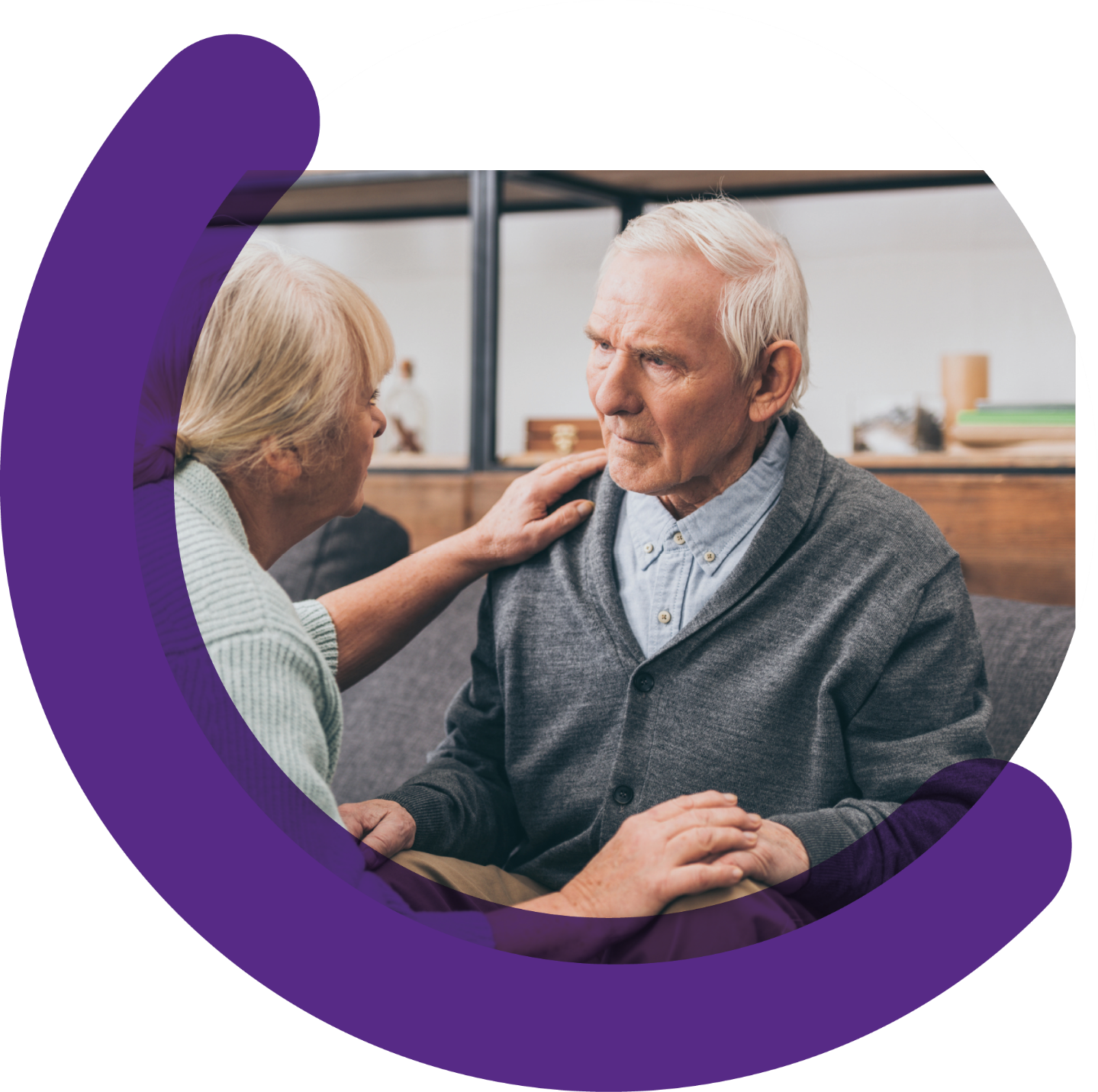 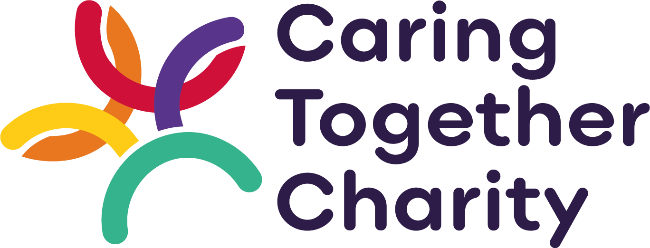 Caring Together Charity support unpaid carers and the people they look after including:
Expert advice and information fromtheir helpline.
Groups, training, and activities for all ages.
Help to plan for emergencies.
Breaks and time off - including support from their care professionals.
Get in touch to find out how they can help you
0345 241 0954 • hello@caringtogether.org • caringtogether.org